Forward Characteristics
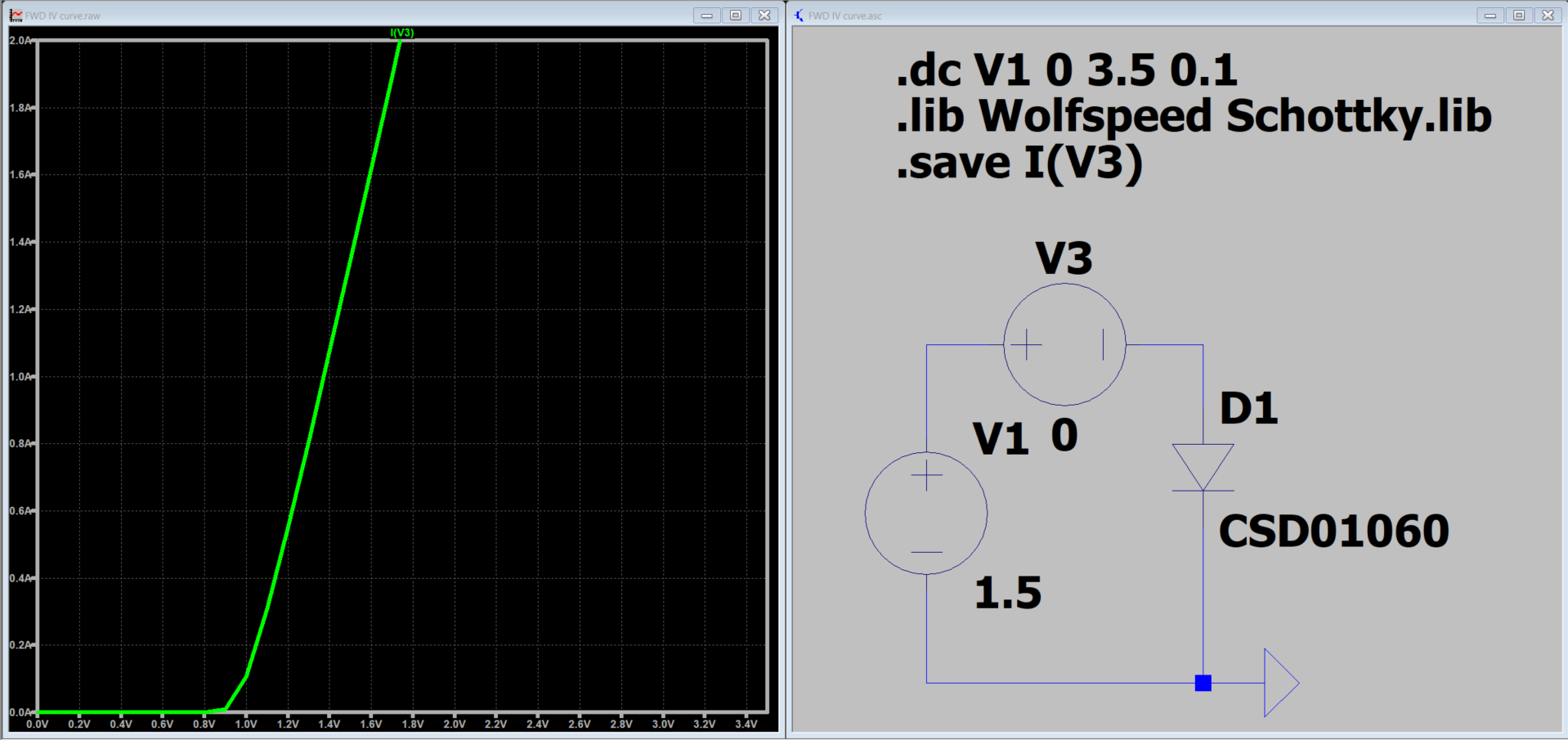 Forward Characteristics
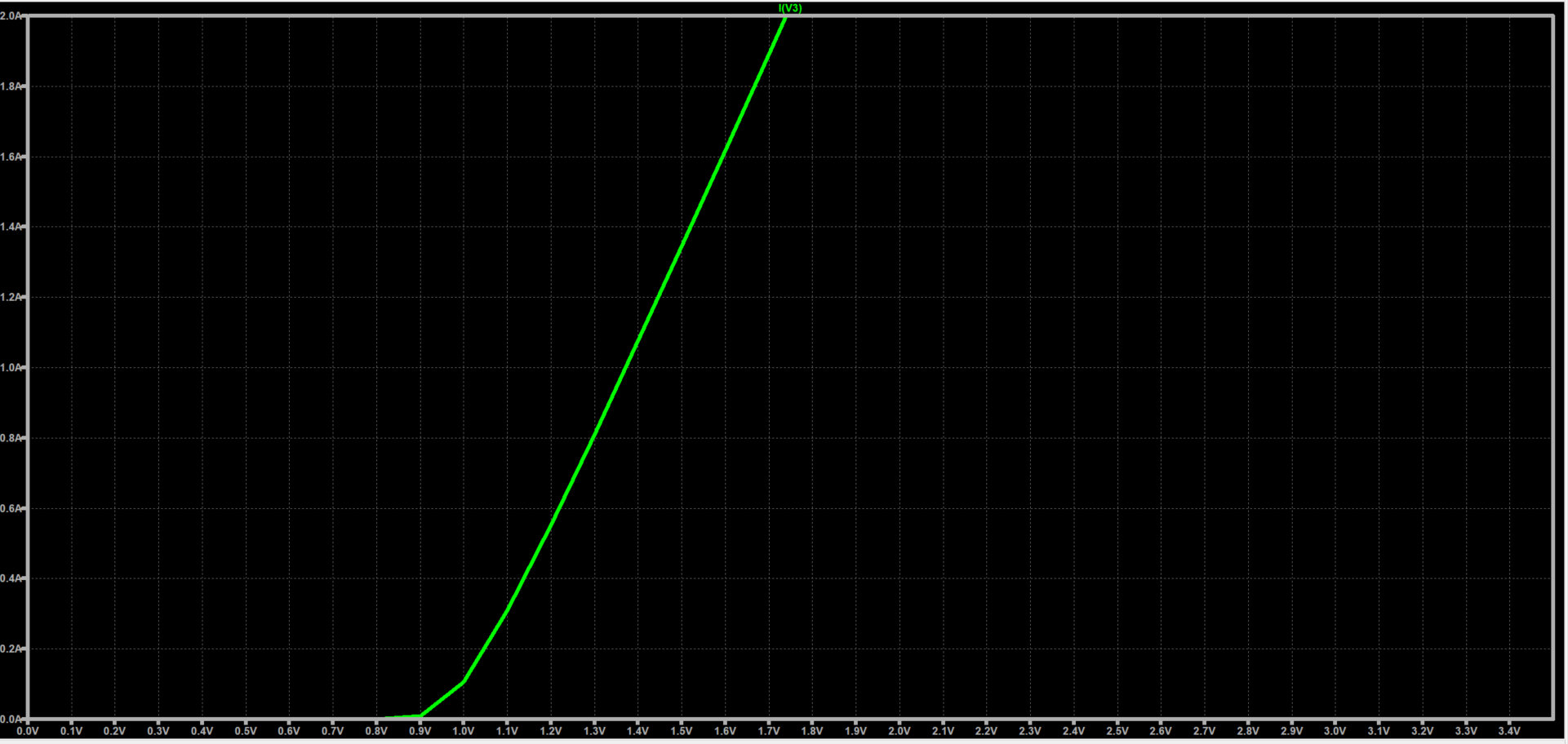 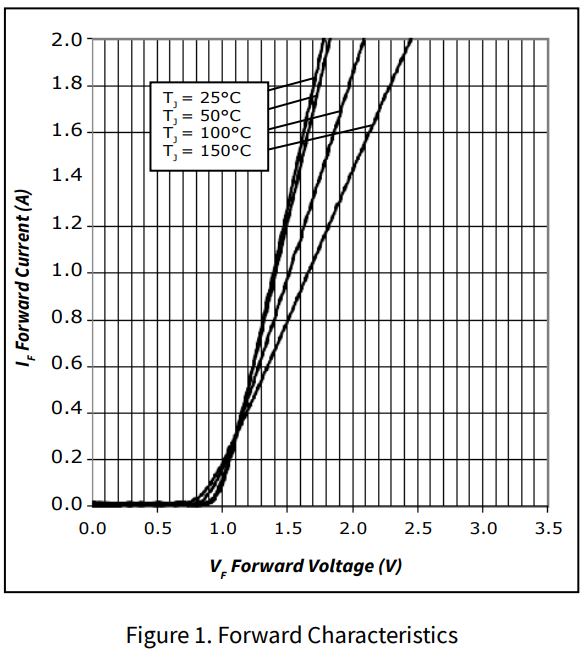 Reverse Characteristics
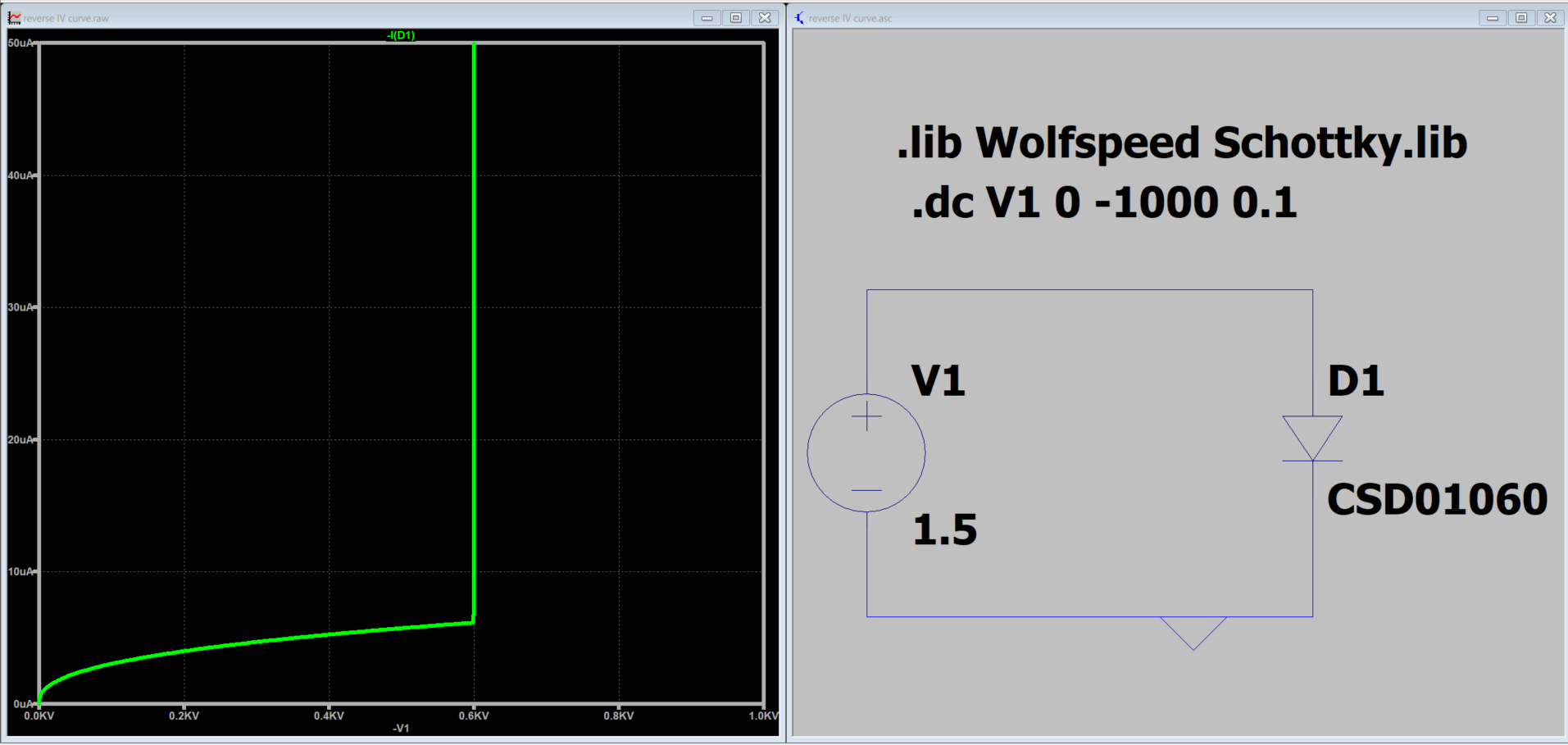 Reverse Characteristics
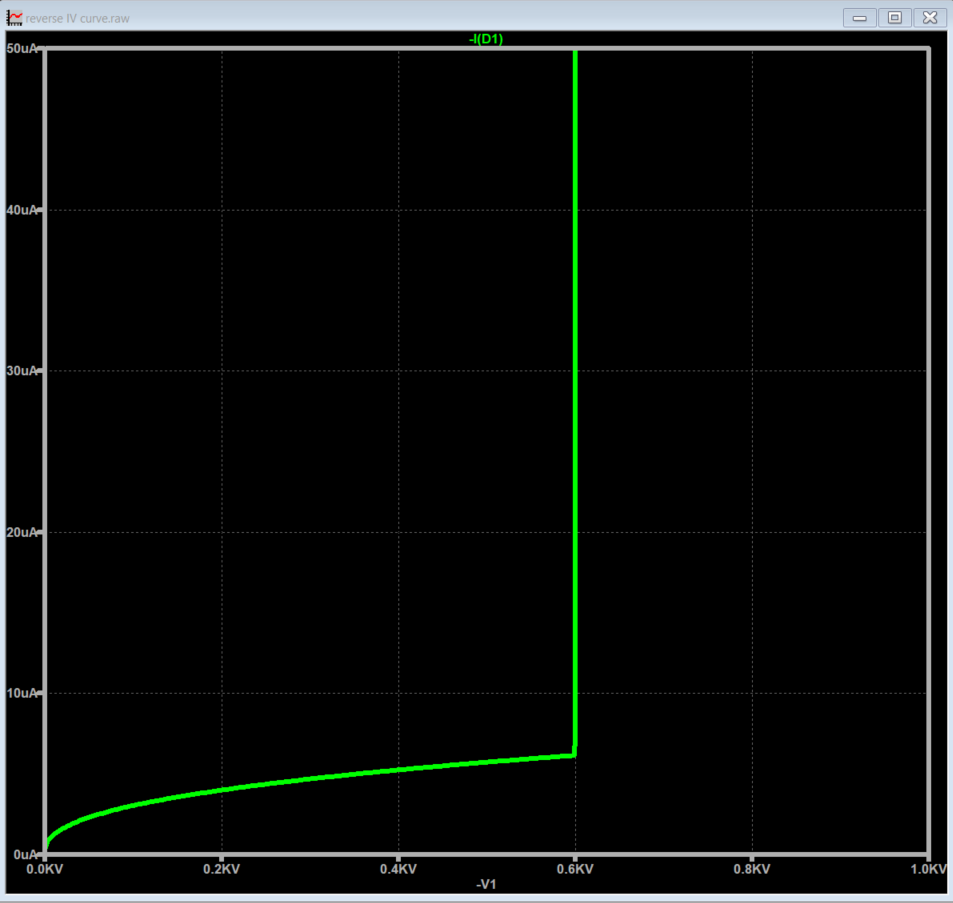 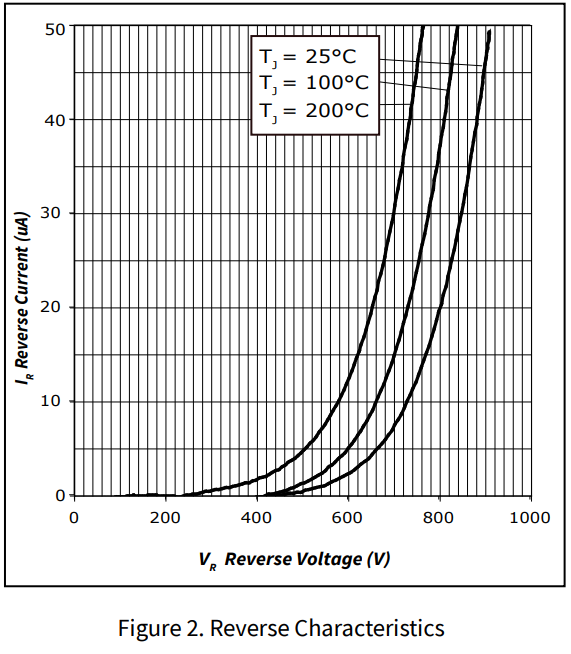